The modulus function (2.1)
What is the equation of this graph?
1
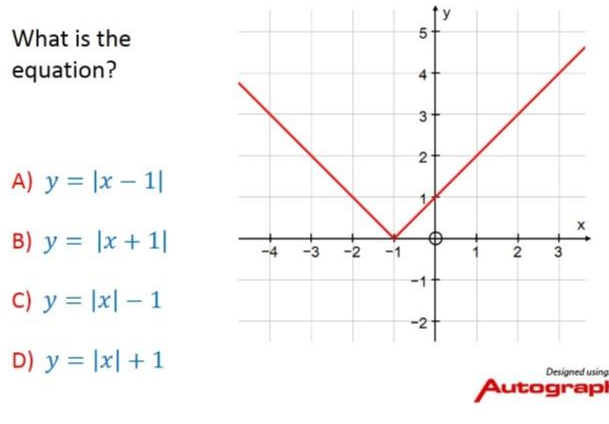 What is the equation of this graph?
2
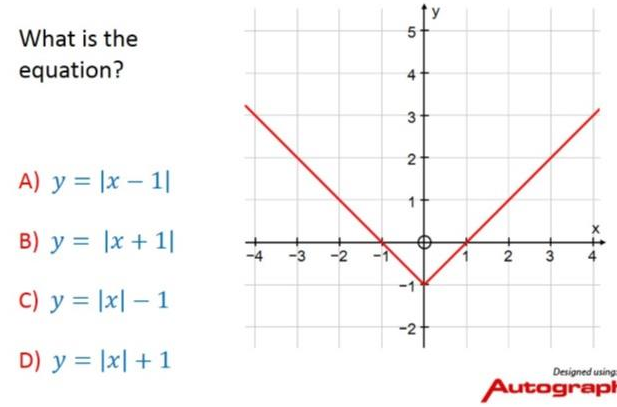 What is the equation of this graph?
3
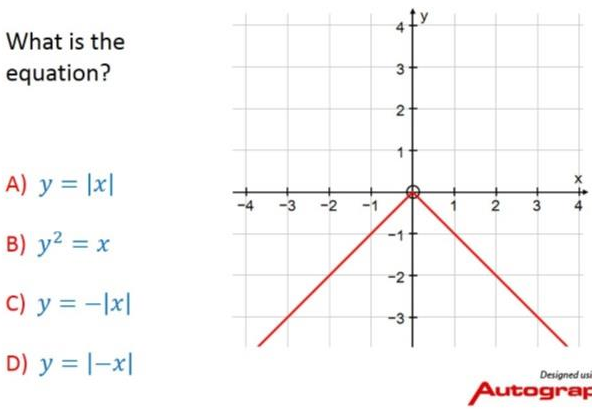 4
5
b) No solution
6
7